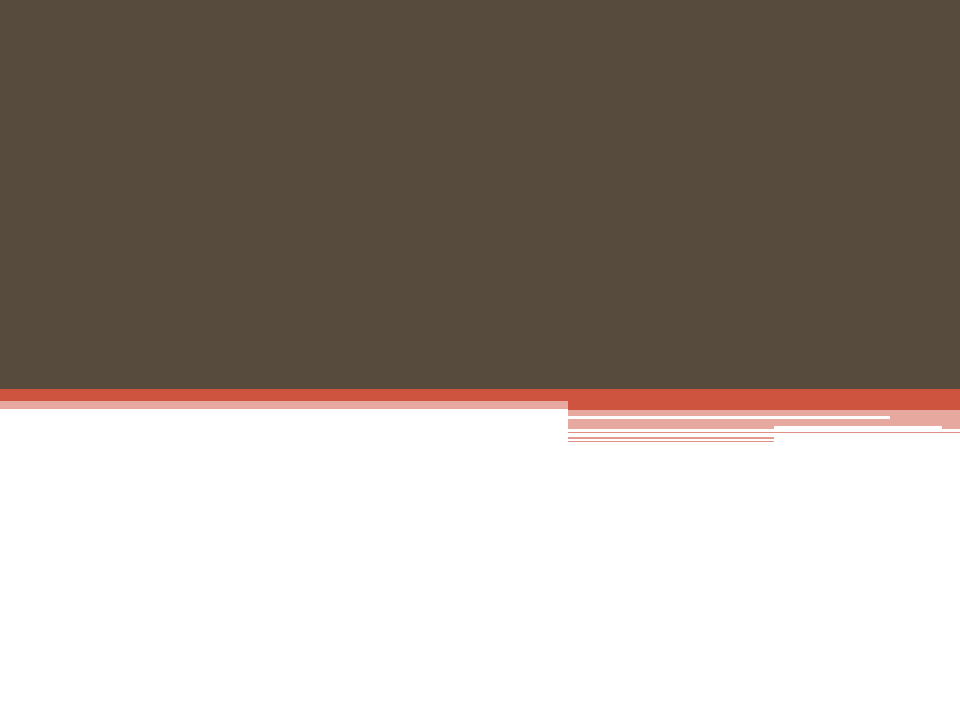 Enabling structure-based data-driven selection of targets for cancer immunotherapy
Dinler Amaral Antunes
Postdoctoral Research Associate
Rice University
Kavraki Lab at Rice University
Lizée Lab at UT MD Anderson

Houston/TX
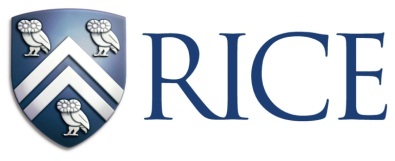 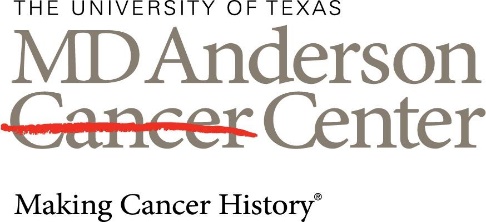 [Speaker Notes: Thank you for the introduction, 
My name is Dinler Antunes and I am a Postdoctoral Research Associate at Rice university, under Dr. Lydia Kavraki.]
Cellular immunity to cancer
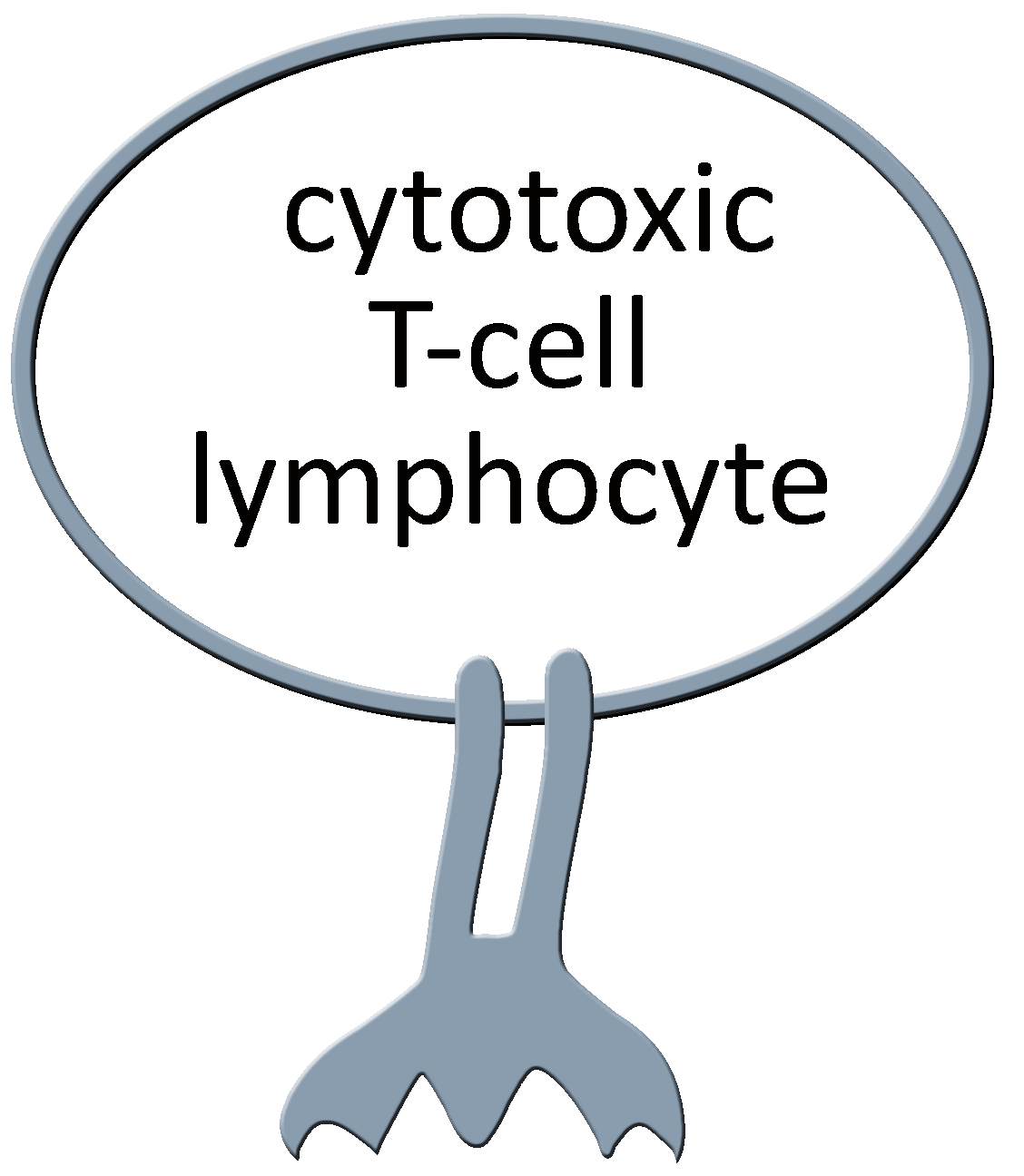 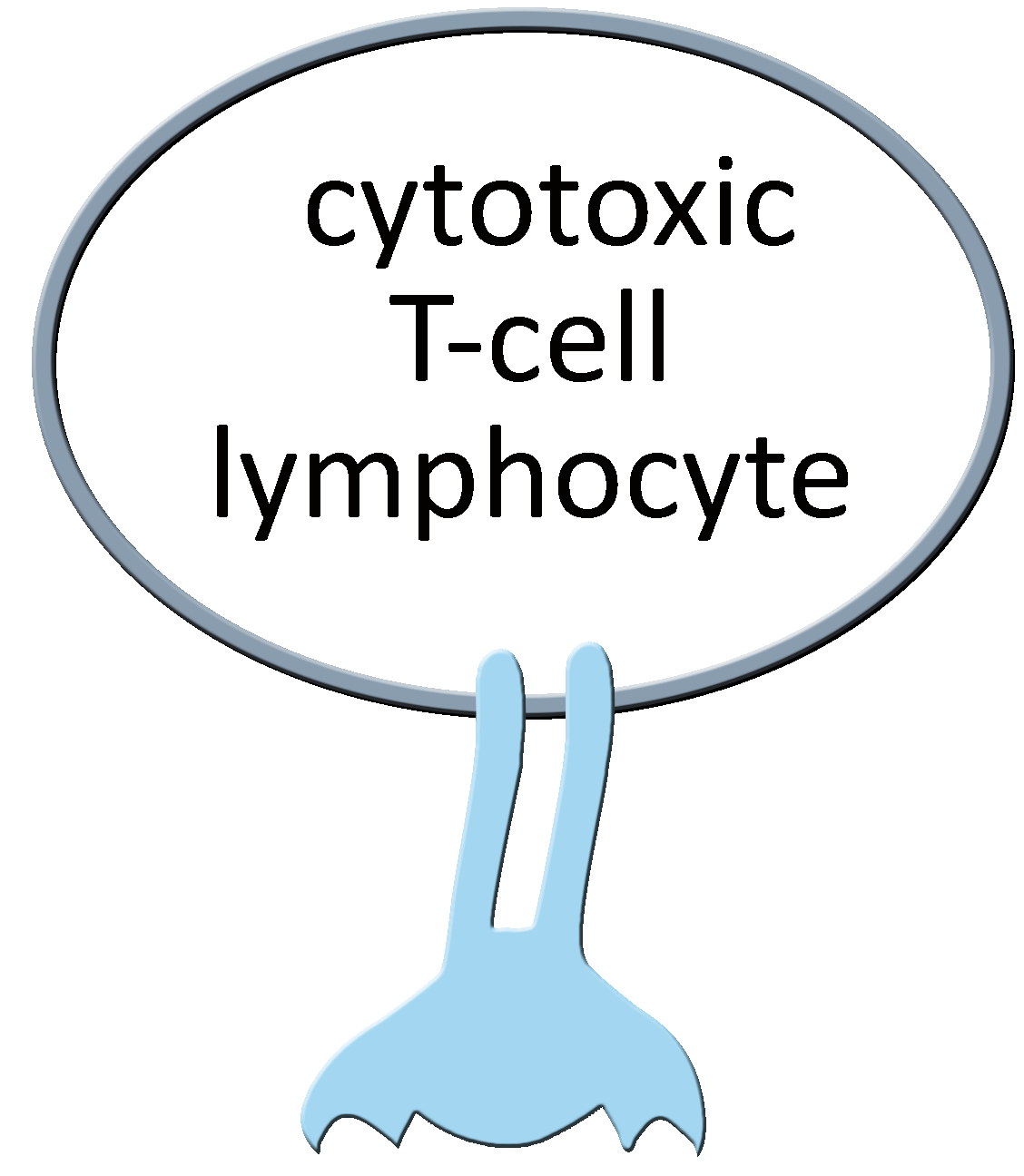 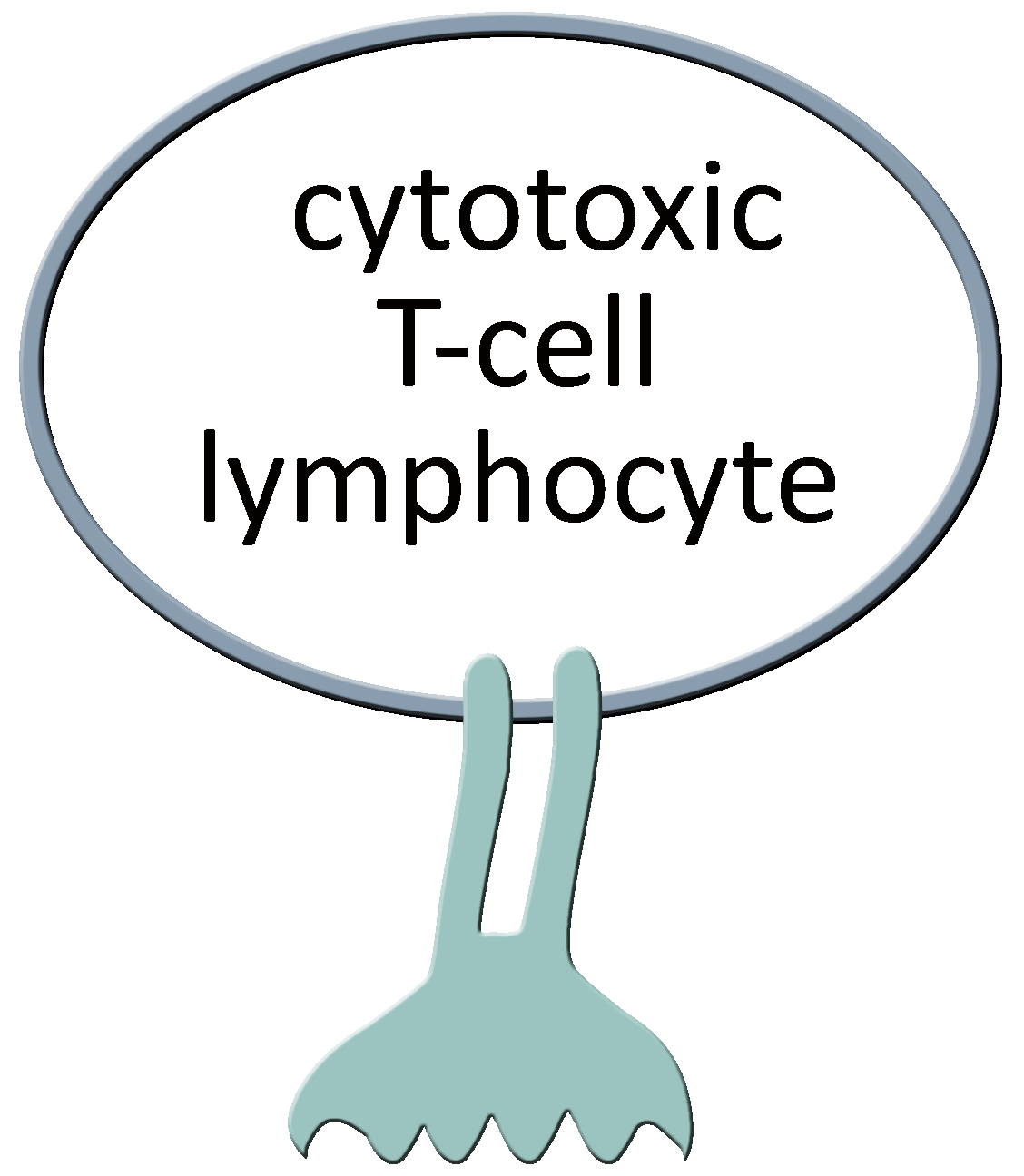 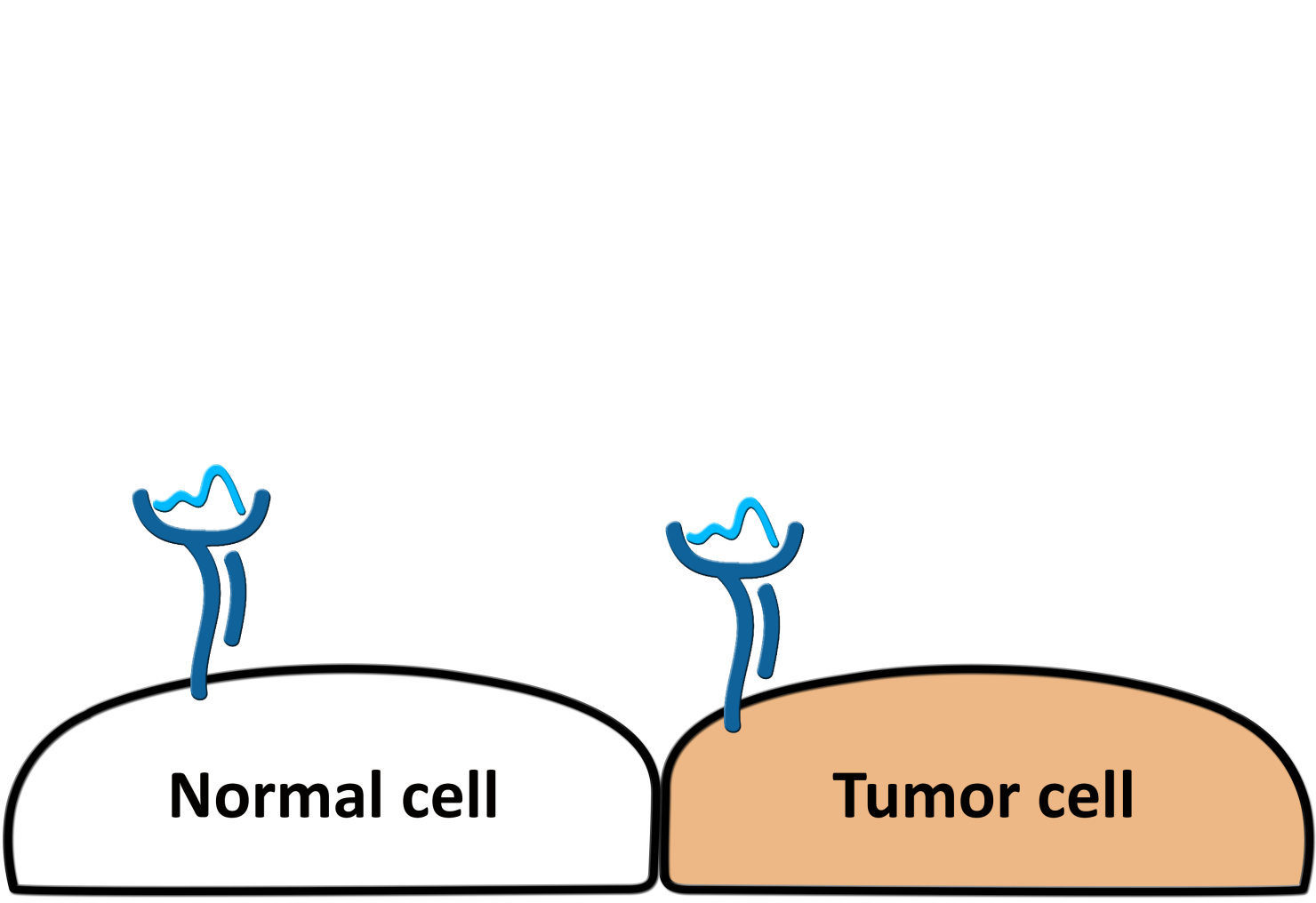 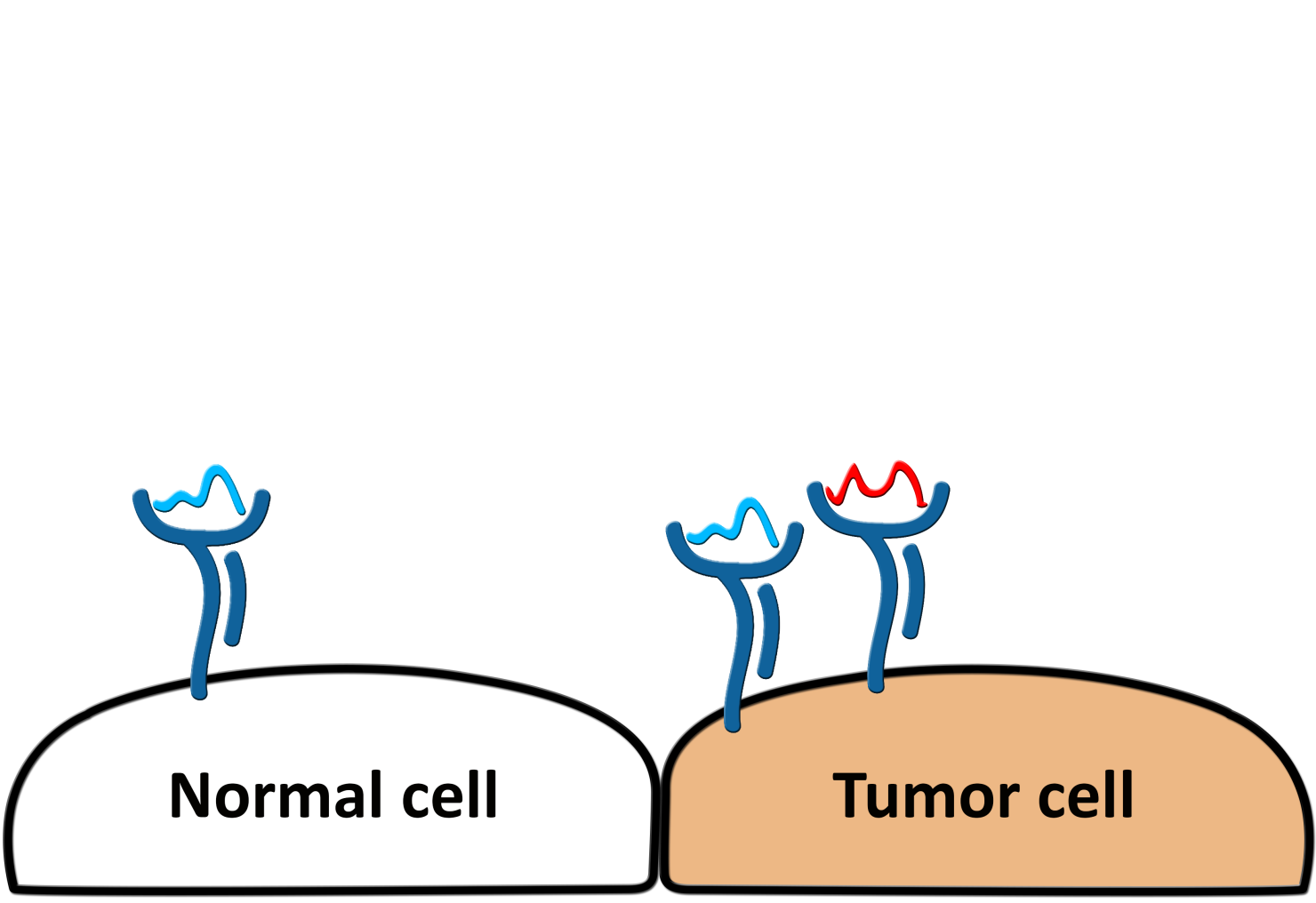 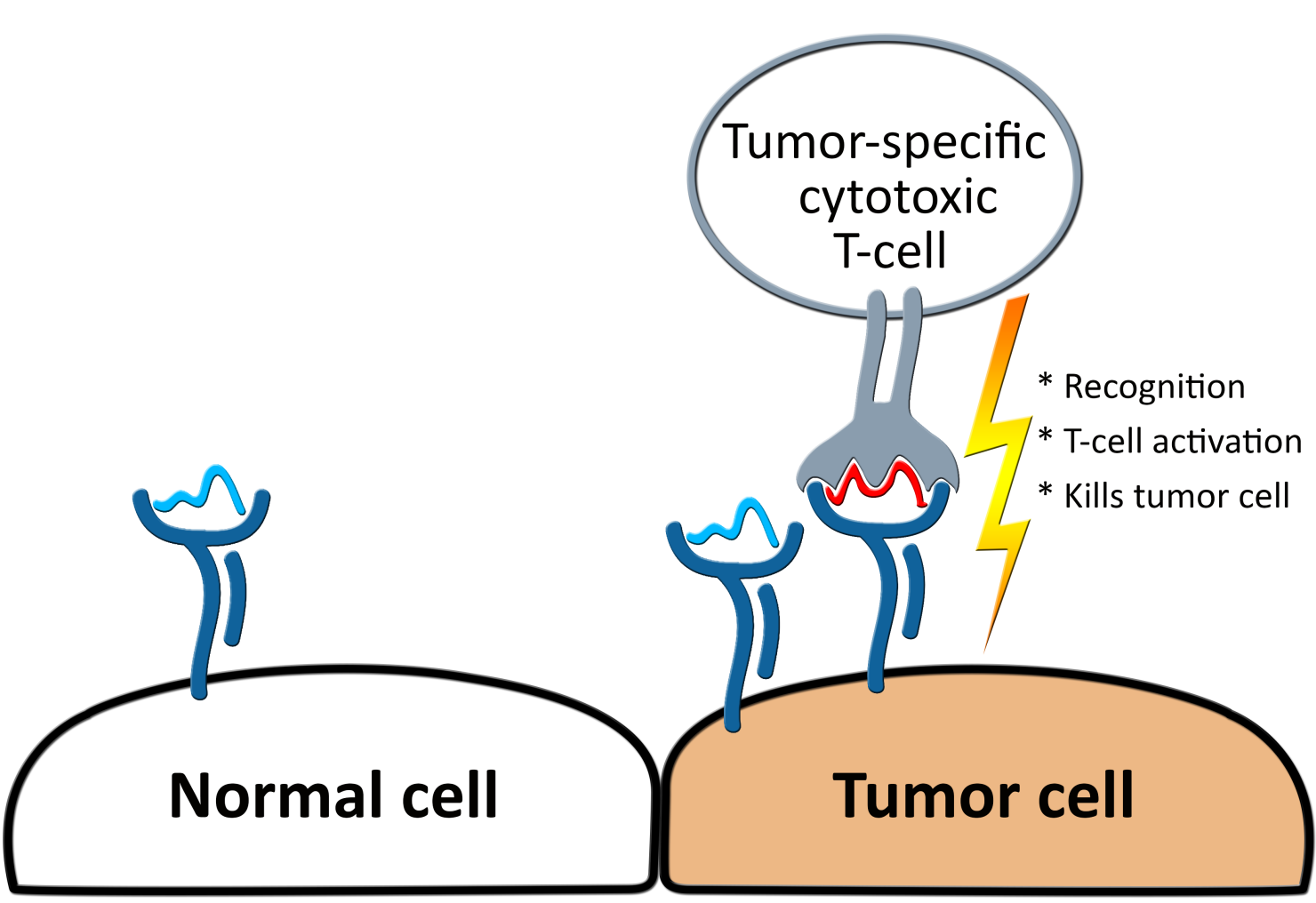 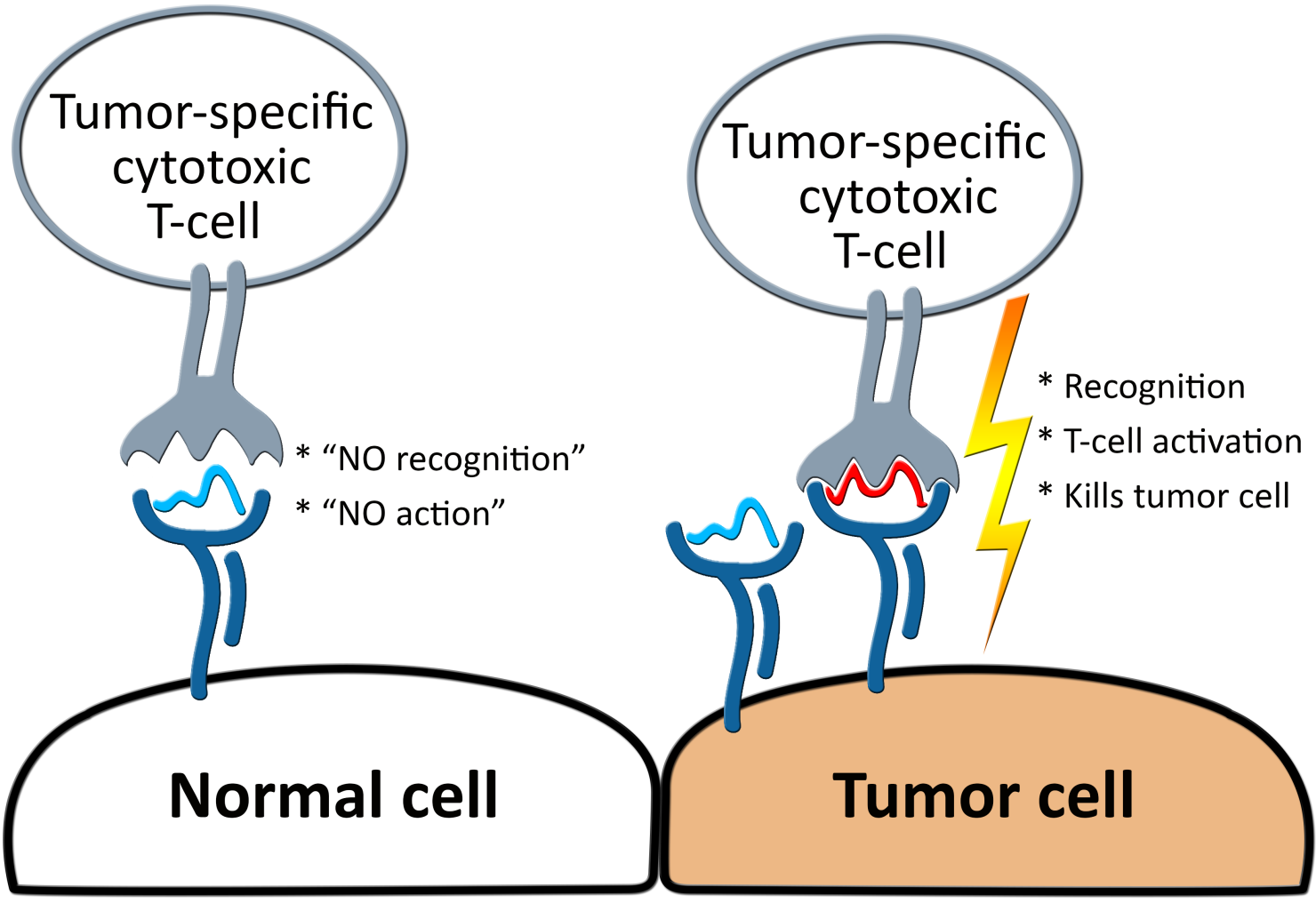 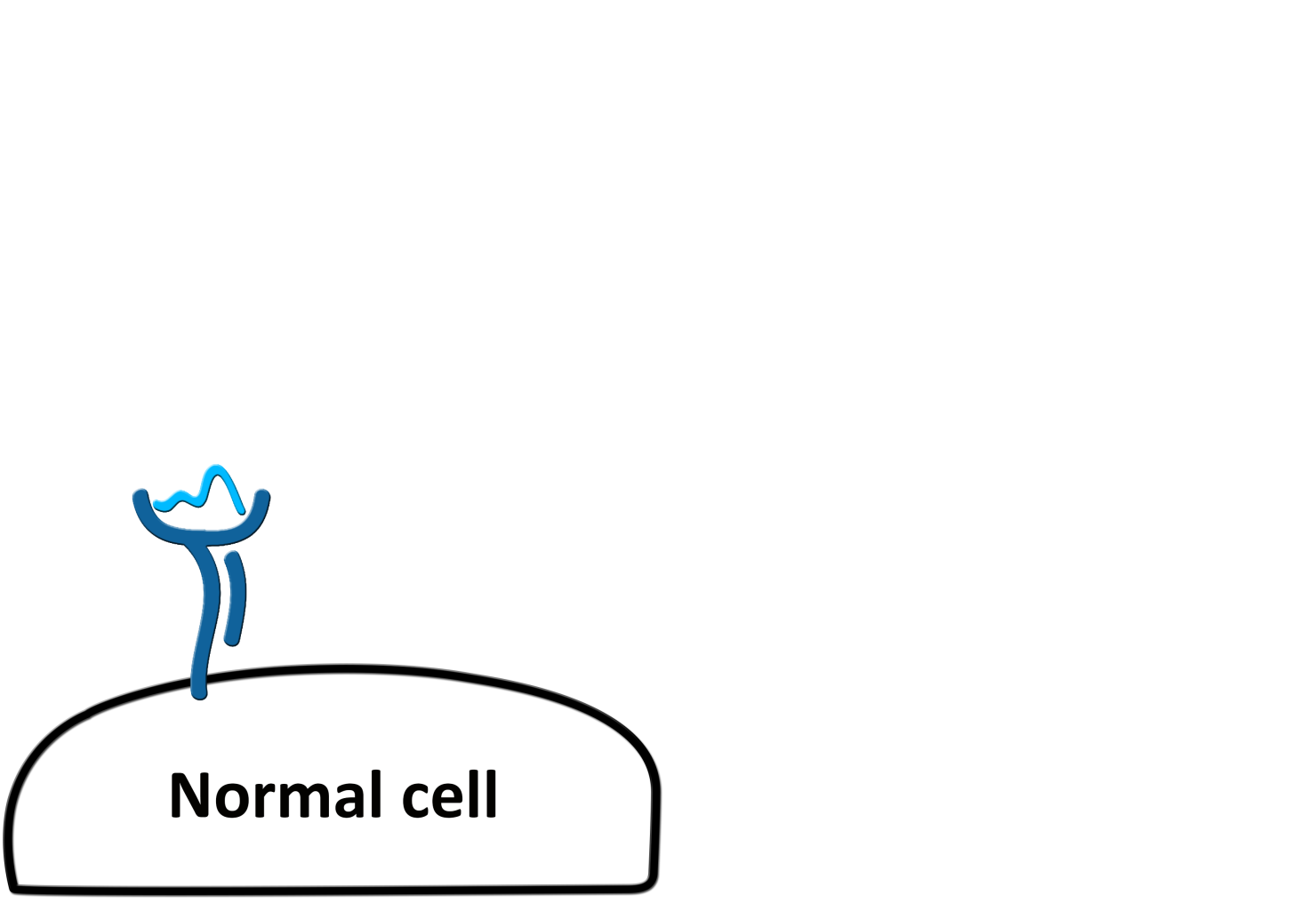 TCR
peptide
peptide-HLA (pHLA) complex
Class I HLA receptor
(Human Leukocyte Antigen)
[Speaker Notes: So let’s start by the key role of the HLA molecules in cellular immunity.
There is a sort of “quality control” mechanism that is present in almost every cell, through which a sample of intracellular proteins is cleaved into small peptides, which are in turn bound to a specific family of receptors (known as Human Leukocyte Antigens, or HLAs), and the resulting peptide-HLA complexes are displayed at the cell surface.
Through this mechanism, these intracellular peptides are now exposed to immune cells, such as tumor-specific cytotoxic T cell, which which can distinguish between self and foreign peptides. This is a pathway that evolved to identify and eliminate cells infected by viruses.
However, the same pathway is also present in tumor cells, which among regular self-peptides will also present some tumor-specific peptides (red). This unusual peptides will be recognized by tumor-specific T-cells, activating the T-cell that will kill the cancer cell.

And I refer to this particular T-cell as being “tumor-specific” in the sense that in a normal situation, this cell would not recognize any self peptide. Of course things are always more complicated, you have tumor evasion mechanisms, you might have off-target recognition, but the main point is that we can leverage this natural mechanism of tumor immunity, to have a treatment that is targeting only tumor cells, and that will find them, wherever they are. 
 
A remarkable aspect of this mechanism is that a lot of the consequences of this molecular interaction, in terms of the level of activation of the T-cell, the specificity of this recognition and so on, is highly determined by structural features of the peptide-HLA complex.

REFs:
[1] Siegel RL, Miller KD, Jemal A. Cancer statistics, 2015. CA: a cancer journal for clinicians. 2016;66(1):7–30.doi:10.3322/caac.21332.
[2] A. Rotte, M. Bhandaru, Y. Zhou, and K. J. McElwee. Immunotherapy of melanoma: present options andfuture promises. Cancermetastasisreviews, 34(1):115–28, mar 2015. ISSN 1573-7233. doi: 10.1007/s10555-014-9542-0. URL: http://www.ncbi.nlm.nih.gov/pubmed/25589384.[3] G. Lizée, W. W. Overwijk, L. Radvanyi, J. Gao, P. Sharma, and P. Hwu. Harnessing the power of theimmune system to target cancer. Annual review of medicine, 64:71–90, 2013. ISSN 1545-326X. doi:10.1146/annurev-med-112311-083918. URL: http://www.ncbi.nlm.nih.gov/pubmed/23092383]
Structure of the pHLA complex
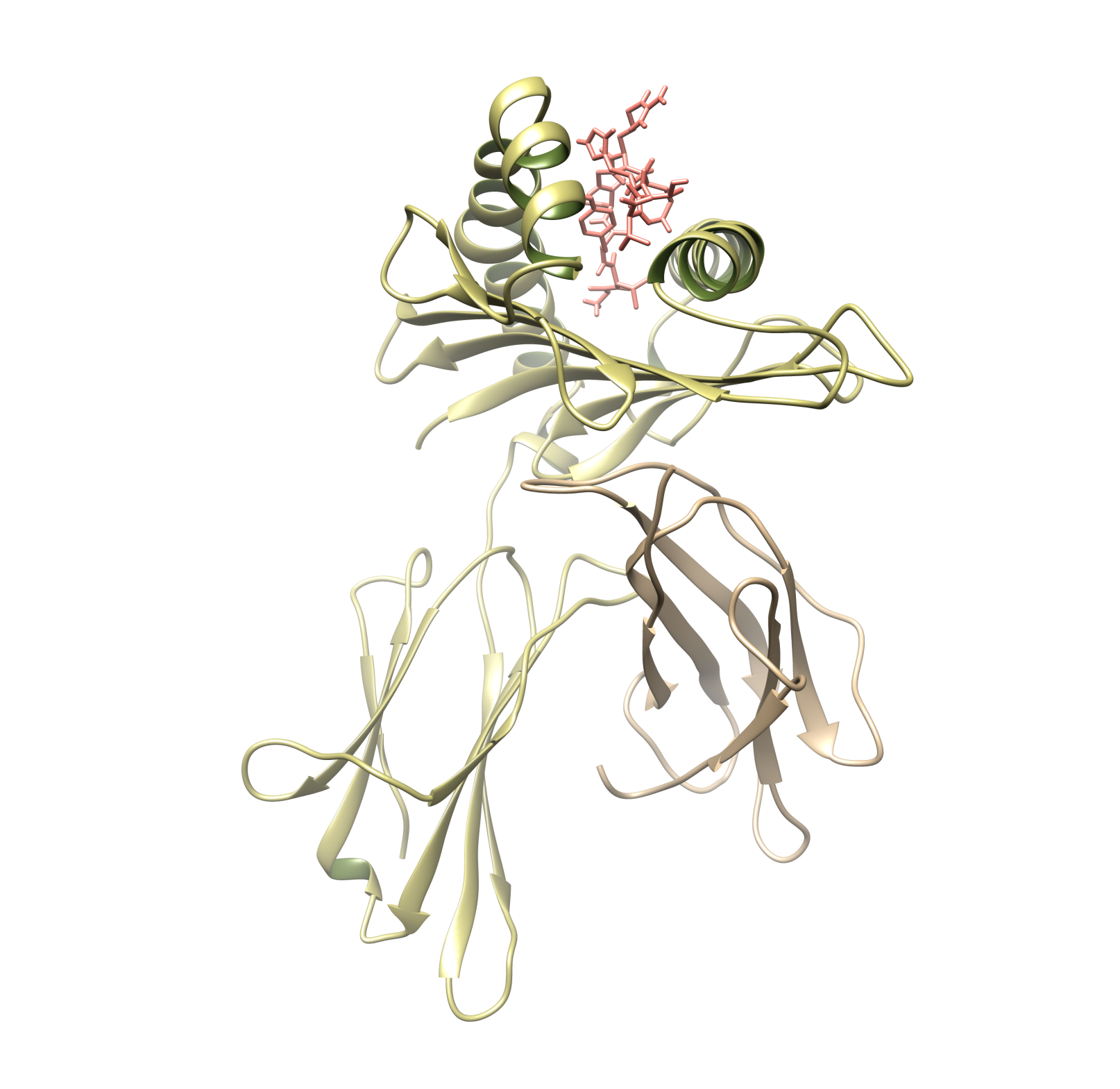 peptide
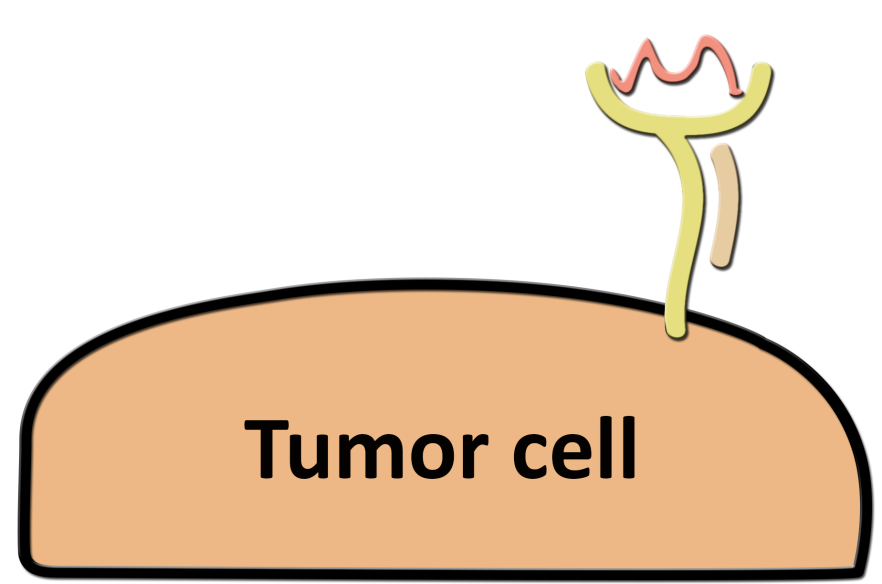 Heavy chain
(α chain)
Light chain
(β2-microglobulin)
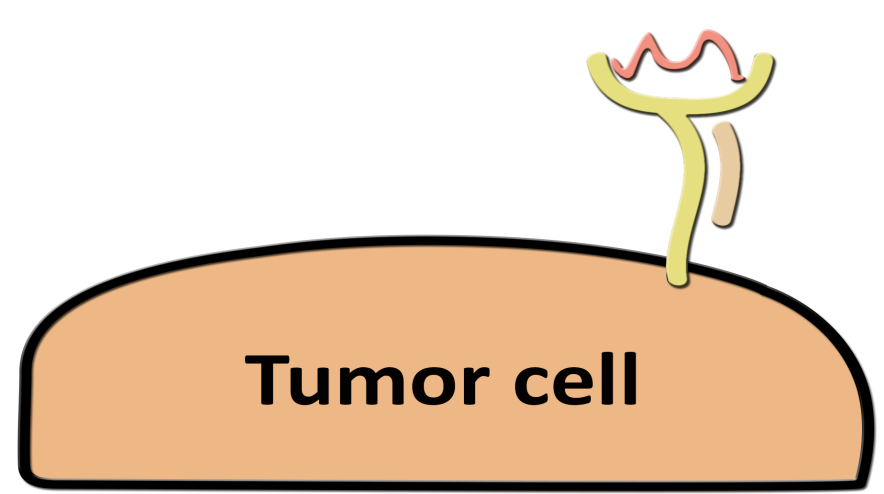 peptide + HLA
(pHLA)
[Speaker Notes: To give you a better idea of the structure of this complex, here you have a cartoon representations of the two chains that form the HLA receptor, and a sticks representation of the peptide ligand bound to the HLA cleft.]
Structure of the pHLA complex (top view)
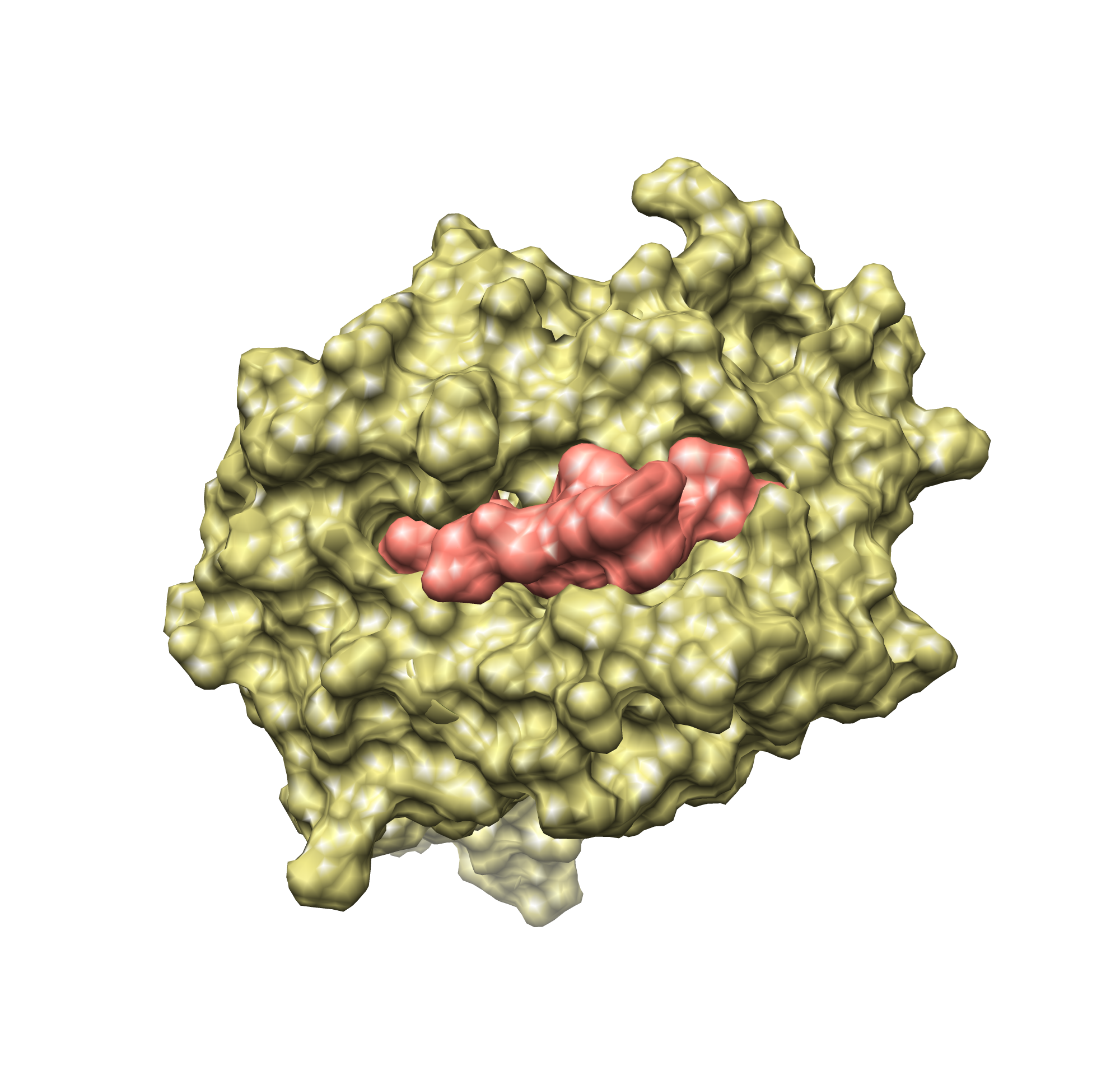 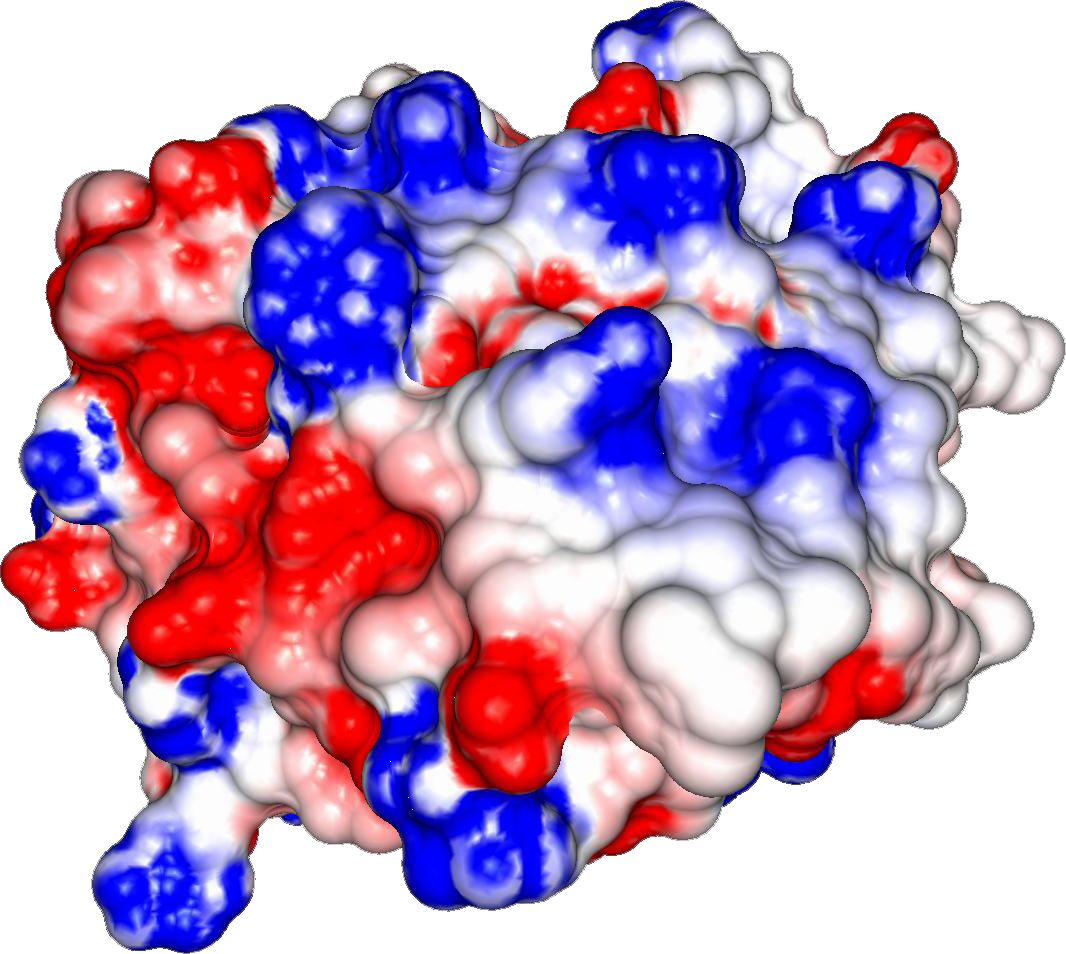 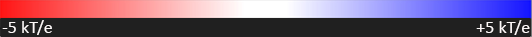 [Speaker Notes: Going one step forward, we can compute the electrostatic potential over this surface, here represented by colors (negatively charged regions in red, positive regions in blue).
This is the surface exposed for interaction with the T-cell receptor. And as you can see, there is no boundaries between ligand and receptor, it is actually one combined surface. 
And this is a very important point, because each individual has a different subset of HLAs.]
HLA diversity
More than 17,000 known alleles of class I HLAs in the human population!!!
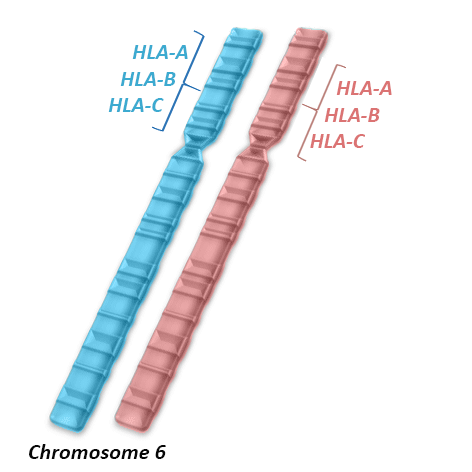 Different HLAs display different pools of peptides
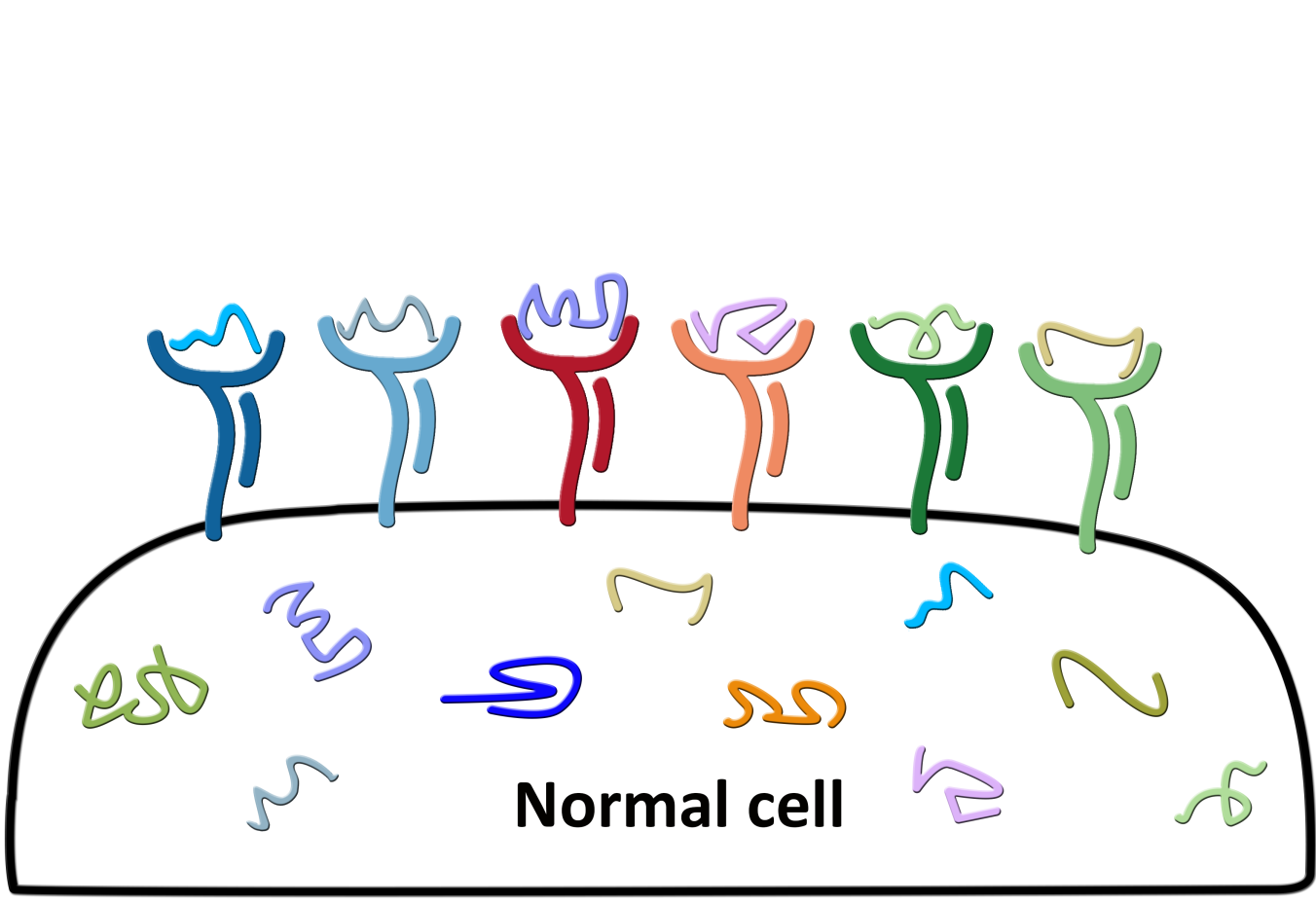 [Speaker Notes: These receptors are encoded by the most polymorphic genes in the human genome, and there are more than 10,000 alleles of the so called class I HLA genes (referred to as HLA-A, HLA-B, HLA-C). And each person will have two sets of these genes, therefore up to 6 different class I HLA receptors. 
And each different HLA receptor will bind different subsets of peptides, they have affinity for different sequences. And even if you some overlap, that two HLAs can bind to the same peptide, they likely to present them in a different way.]
The Problem
T-cell-based Immunotherapies require
personalized analyses of peptide-HLA complexes
tumor-derived peptide
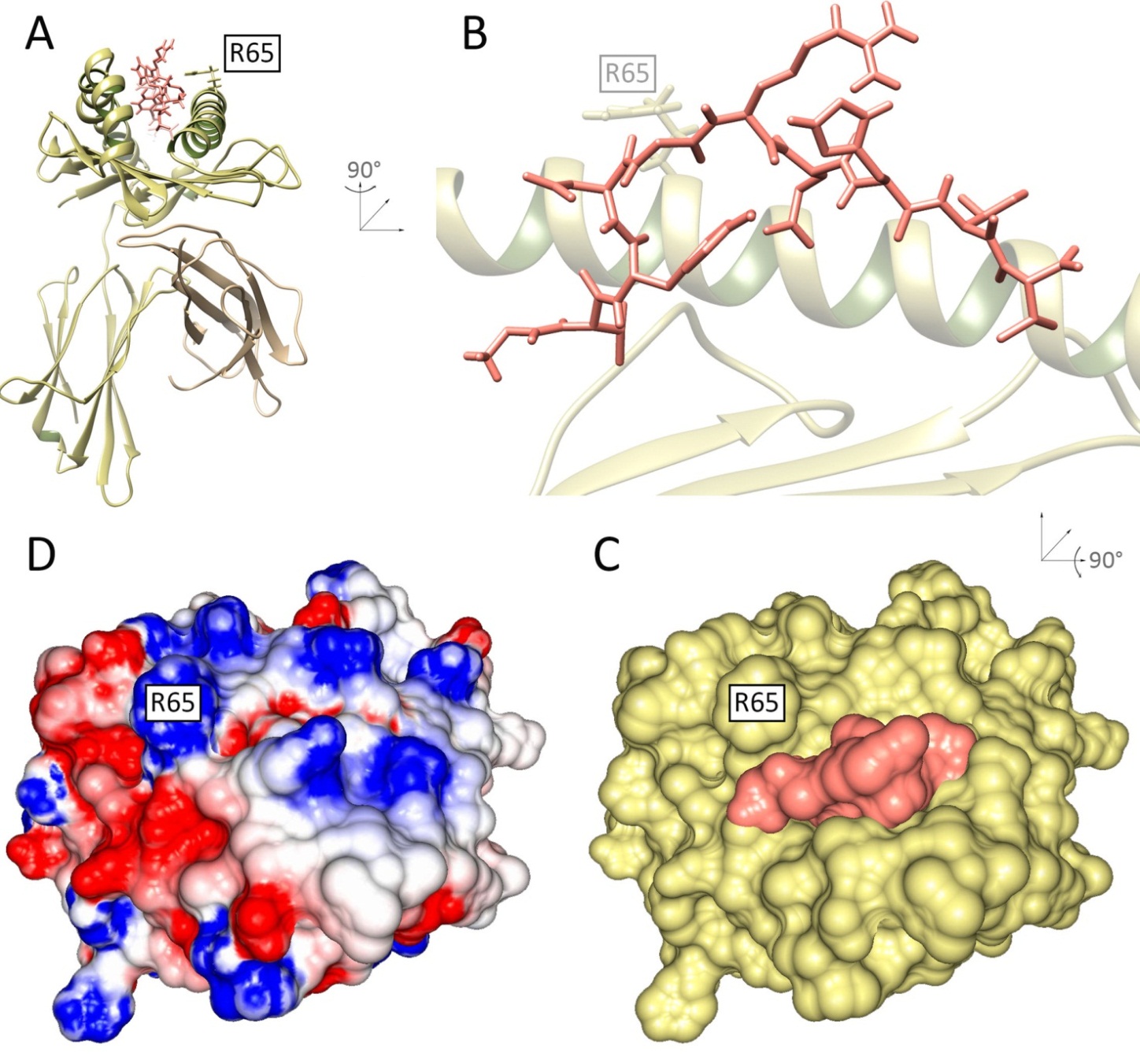 however…
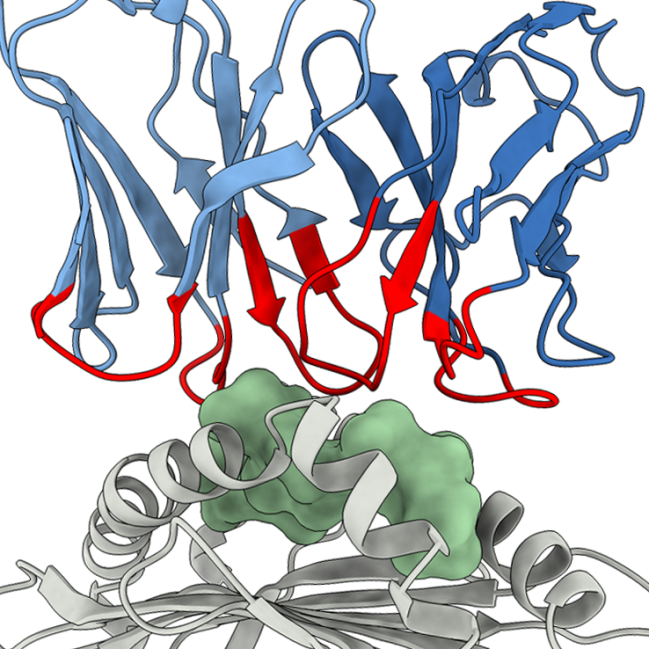 Lack of structural data prevents
the development of more general methods for HLA binding prediction, immunogenicity prediction,
off-target toxicity
Incomplete training 
datasets lead to
inaccurate binding 
affinity prediction
for HLA binders
patient-specific HLA
Limited or unavailable data for most HLA alleles
[Speaker Notes: Therefore, our goal is to use computational methods to perform…]
Growing body of immunopeptidomics data
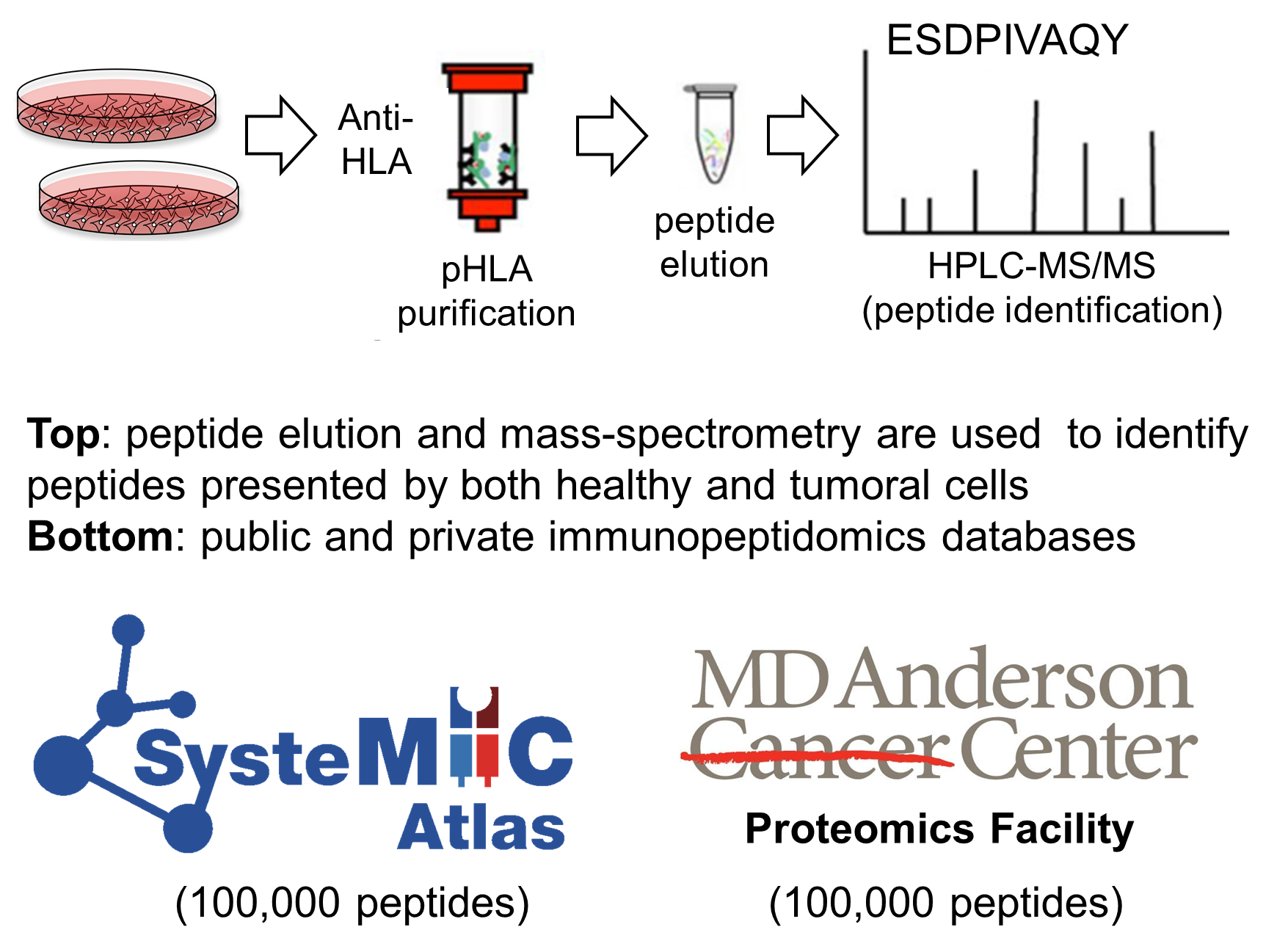 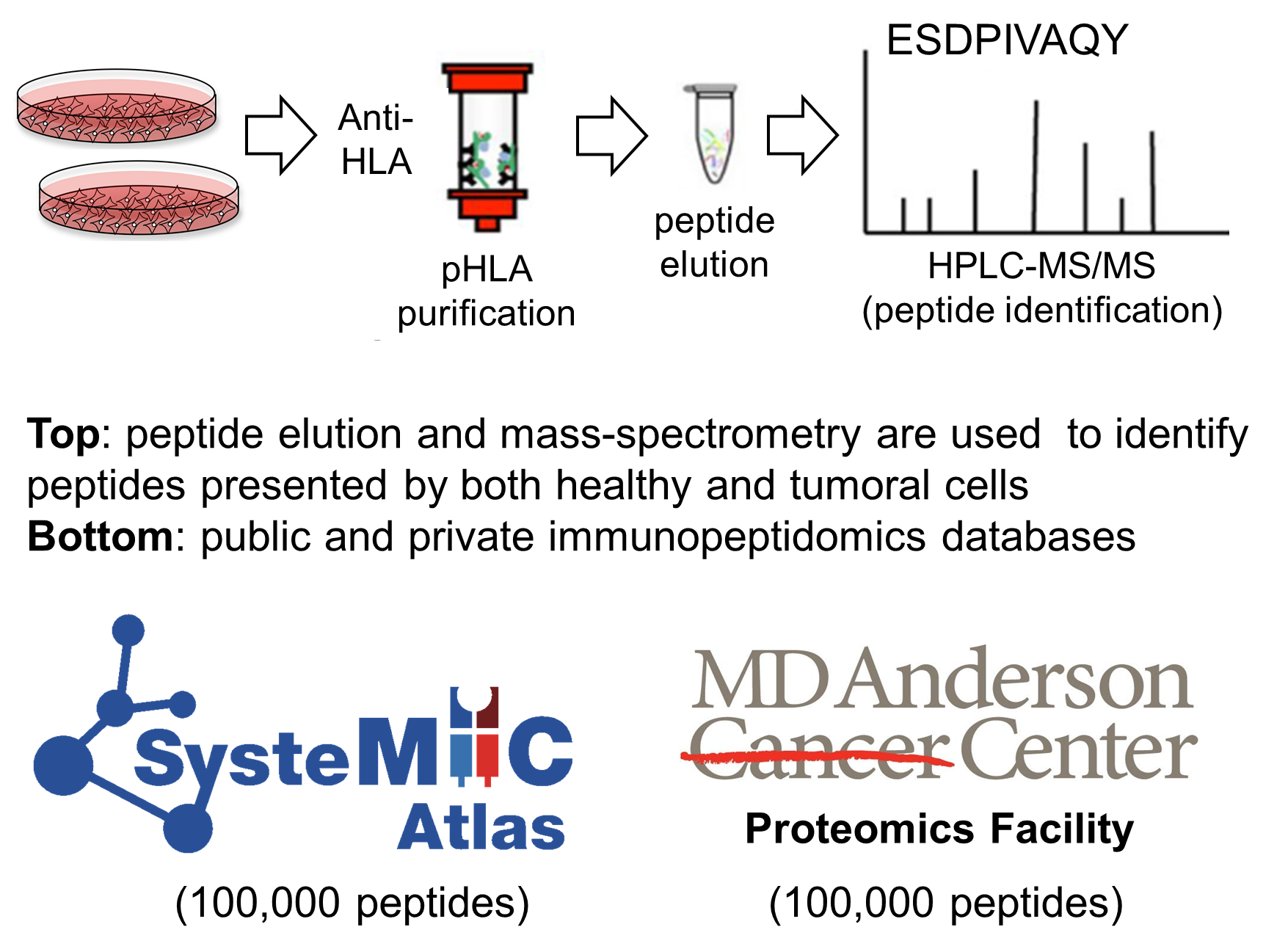 Less than 800 crystal structures of pHLAs
currently available on the PDB
Objective
Perform large-scale modeling 
of peptide-HLA complexes, 
using immunopeptidomics data
[Speaker Notes: Therefore, our goal is to use computational methods to perform…]
Docking-based prediction of pHLA complexes
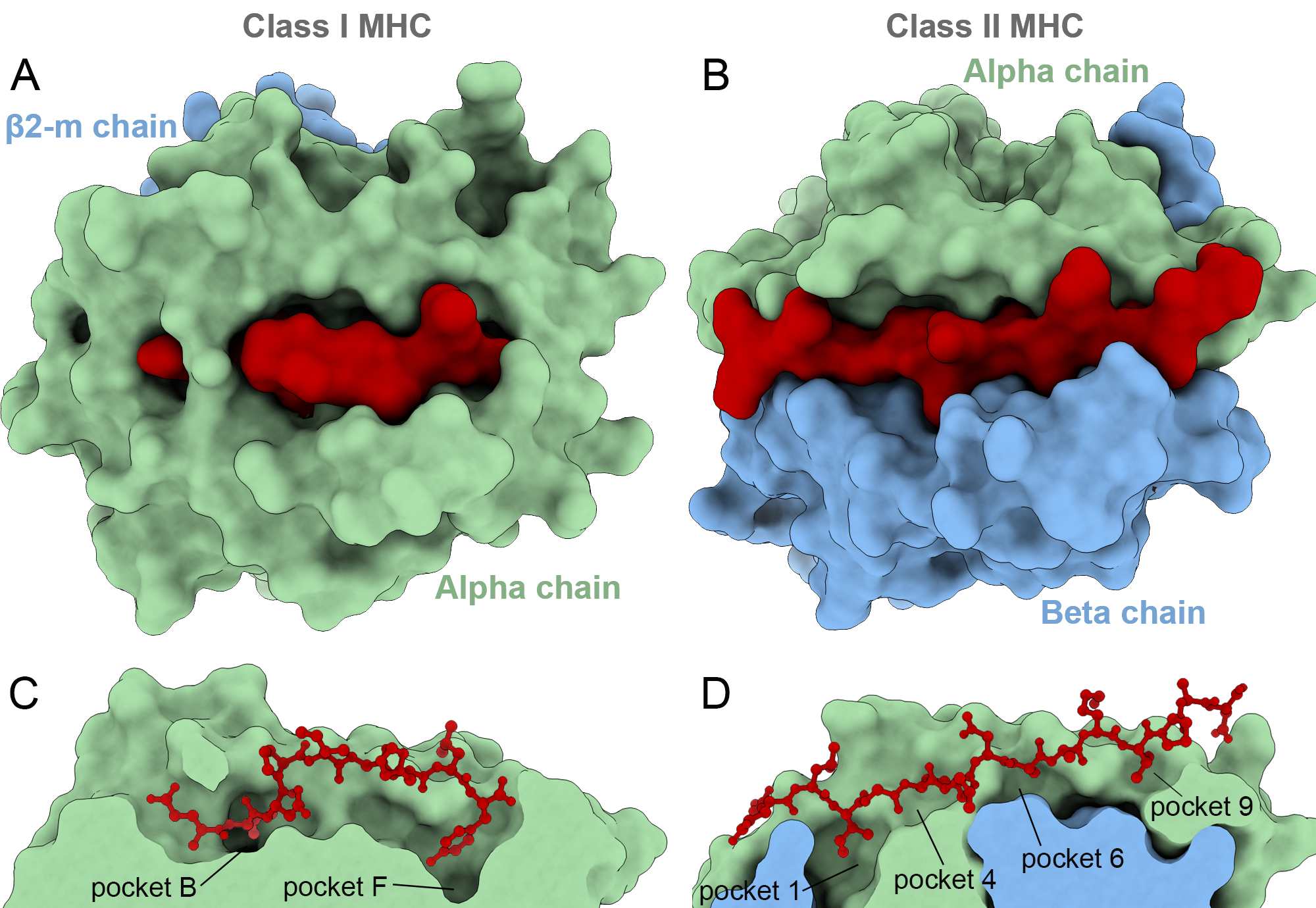 APE-Gen:
Anchored
Peptide-HLA
Ensemble 
Generator
(Abella et al., 2019)
[Speaker Notes: During the last 13 years or so, many groups have tackled this challenge
But since the flexibility of peptides is such a strong barrier for most docking-based approaches, the best alternative so far has been to provide ad hoc solutions.
Using information from crystal structures or using expert-knowledge to somehow constrain or bias the search.
Which means that these solutions only work for a few HLAs for which we have enough data. And if you remember the 10,000 HLA alleles that I have mentioned before, you will understand that a general solution is needed if we hope to provide personalized predictions]
Fast generation of pHLA structures with APE-Gen
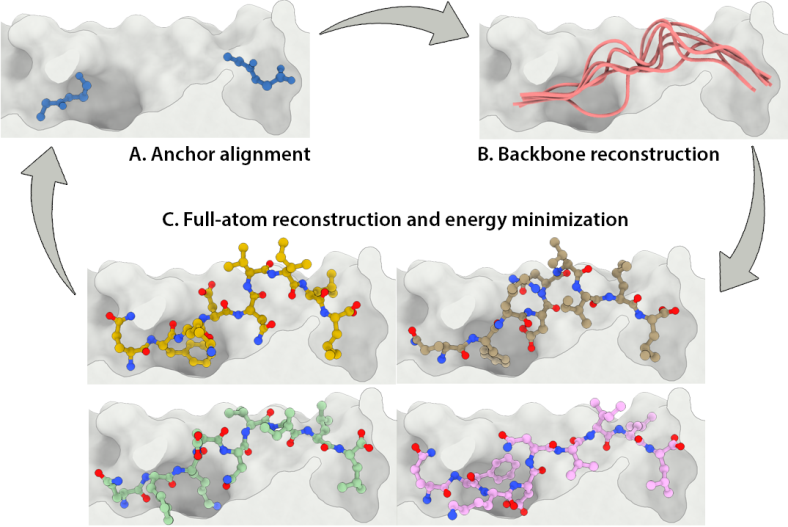 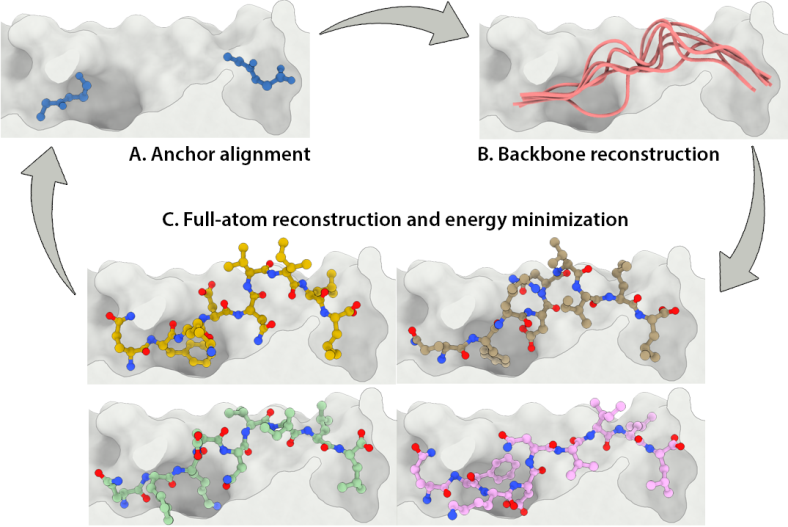 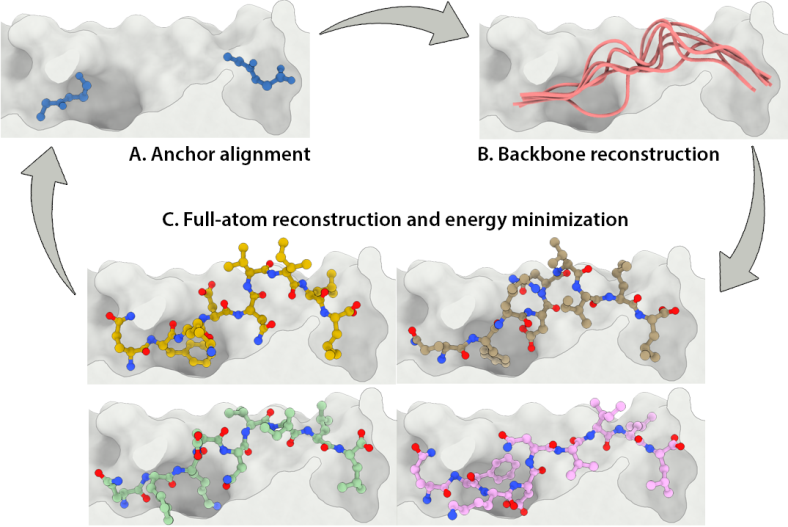 Abella et al., 2019
[Speaker Notes: During the last 13 years or so, many groups have tackled this challenge
But since the flexibility of peptides is such a strong barrier for most docking-based approaches, the best alternative so far has been to provide ad hoc solutions.
Using information from crystal structures or using expert-knowledge to somehow constrain or bias the search.
Which means that these solutions only work for a few HLAs for which we have enough data. And if you remember the 10,000 HLA alleles that I have mentioned before, you will understand that a general solution is needed if we hope to provide personalized predictions]
Large-scale 3D modeling of pHLA complexes
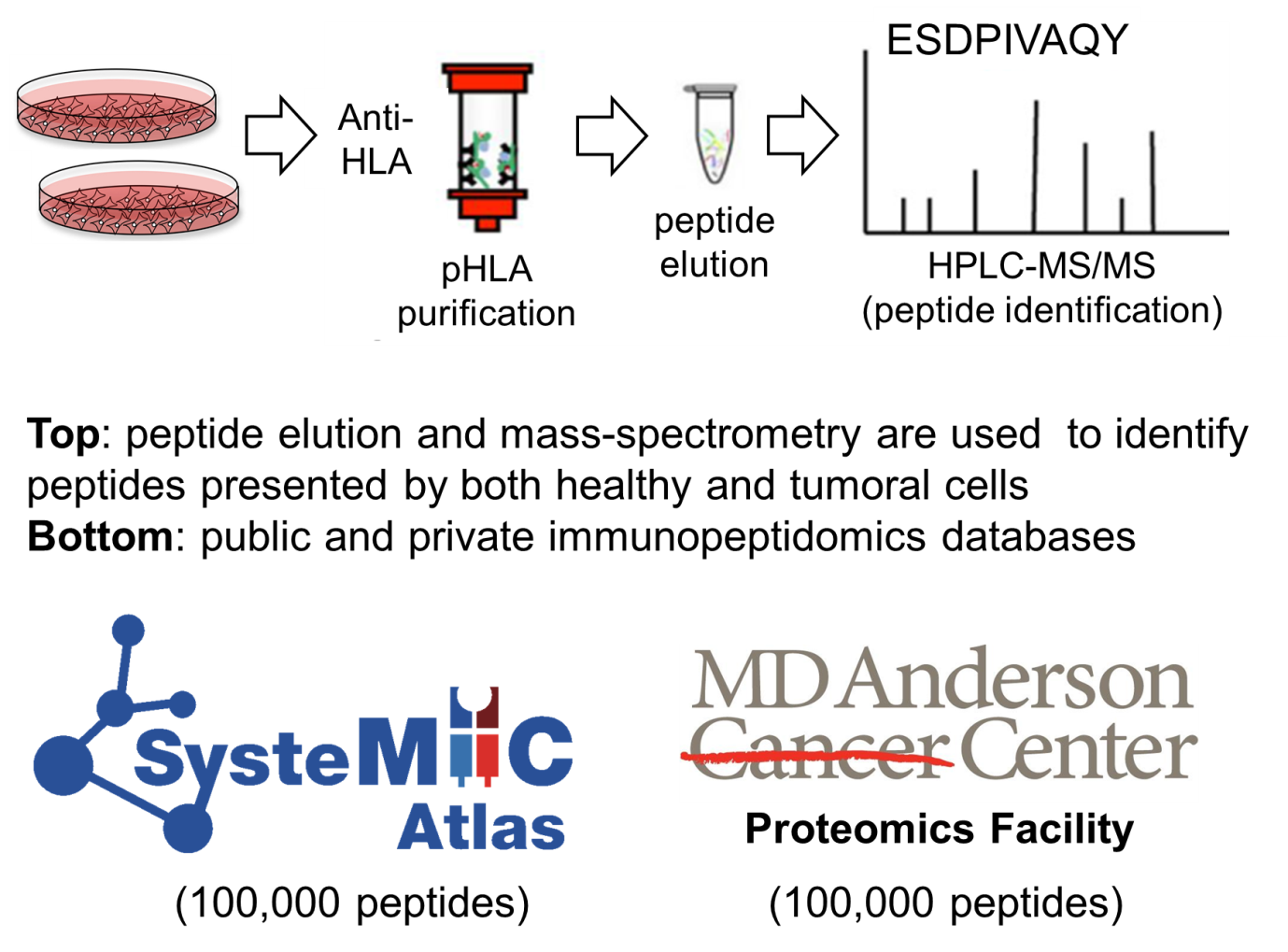 HLA 3D template
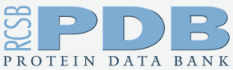 peptide sequence
3D ensemble
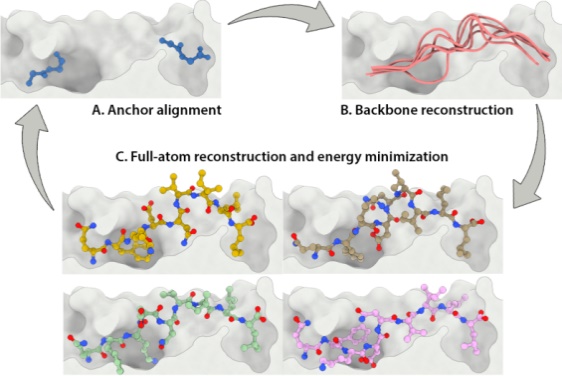 APE-Gen
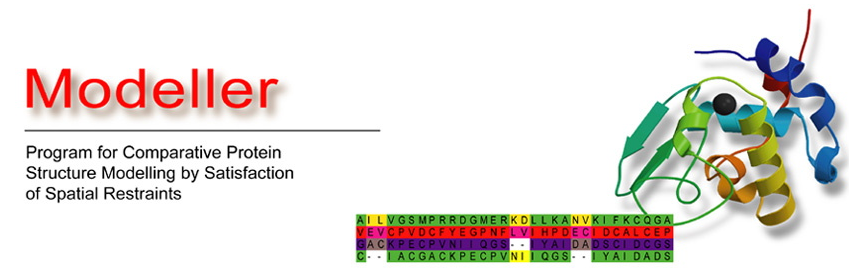 HLA structure
HLA sequence
Local database 
of pHLA structures 
with eluted peptides
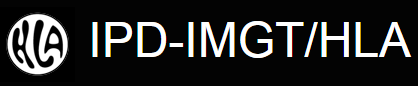 New avenues for pHLA structural analyses
Benchmark and development of new scoring functions
Local database 
of pHLA structures 
with eluted peptides
(> 130,000)
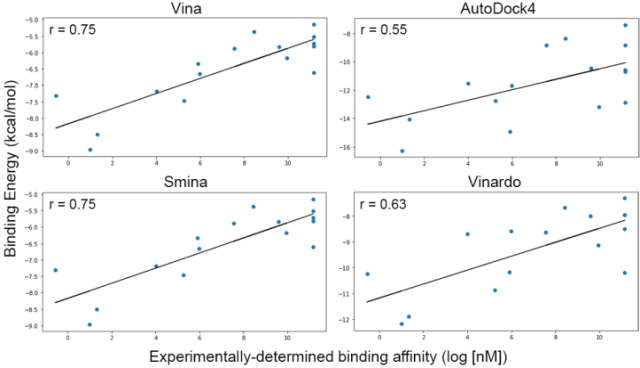 Structure-based virtual screening/classification
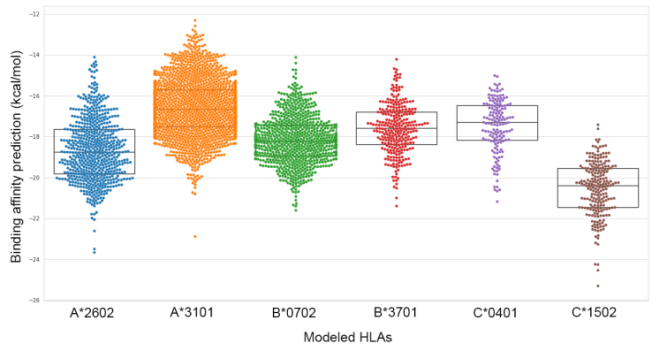 Analysis of pHLA 
stability and dynamics
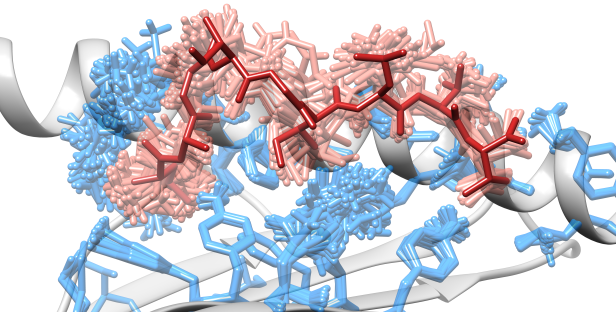 Prediction of off-target toxicity in cancer immunotherapy
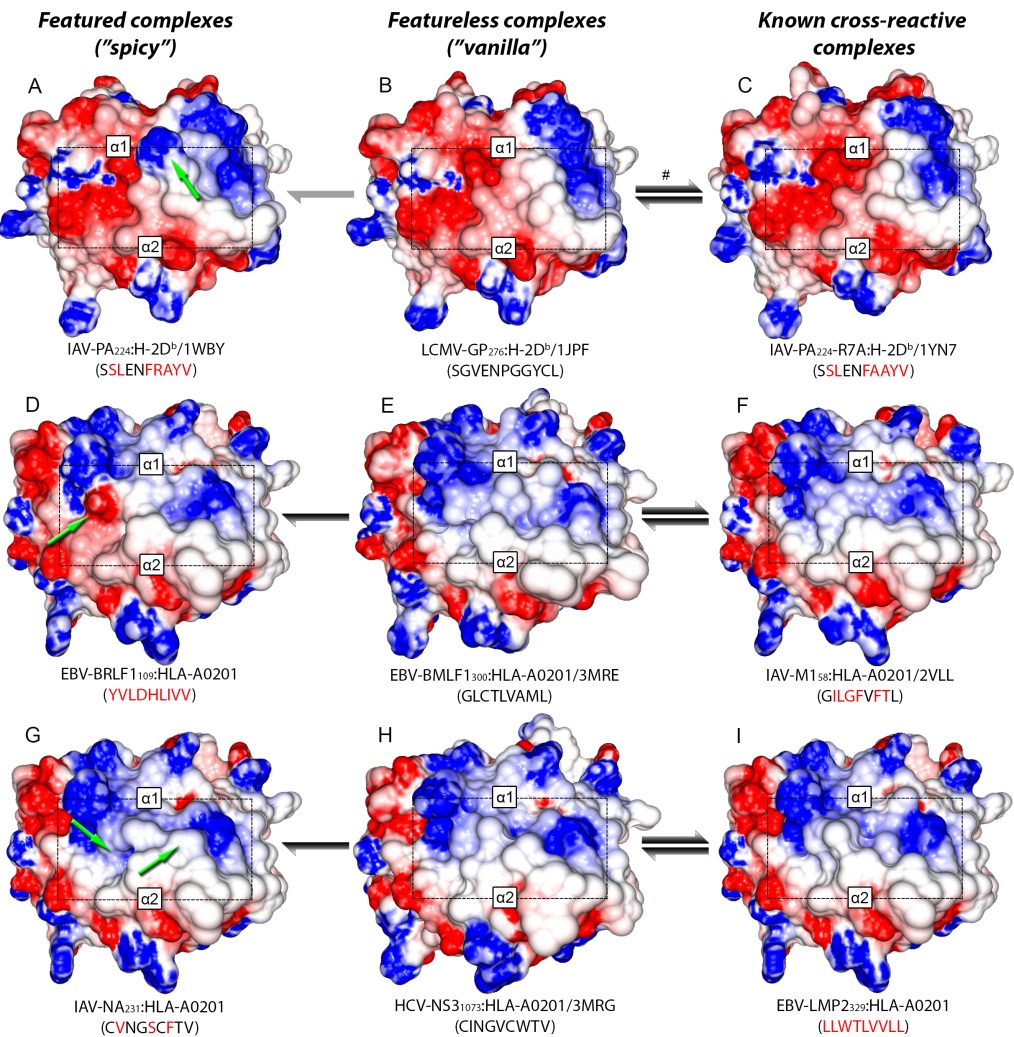 Conclusions
APE-Gen is a fast method to model pHLA structures

We have modeled more than 130,000 pHLAs with peptides from immunopeptidomics projects

This database of modeled 3D structures opens new avenues for structural and data-driven analysis

We plan to make all our resources available to the community (methods and datasets)
[Speaker Notes: Therefore, our goal is to use computational methods to perform…]
Acknowledgements
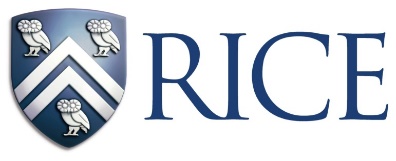 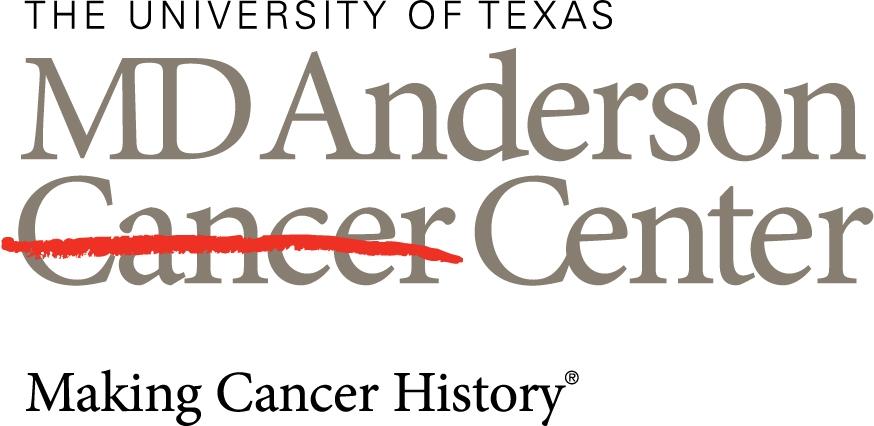 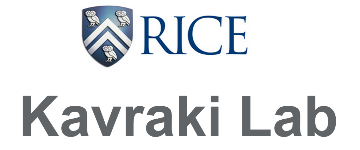 Rice University (TX, US)
Lydia Kavraki
Jayvee Abella
Didier Devaurs
Sarah Hall-Swan
Mark Moll
Nicole Mitchell
Anja Conev
UT MD Anderson (TX, US)
Gregory Lizée
Cassian Yee
Kyle Jackson
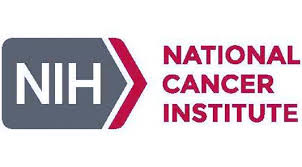 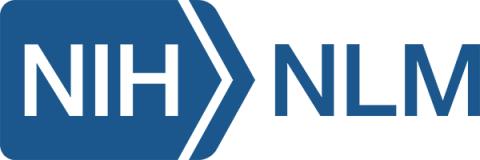 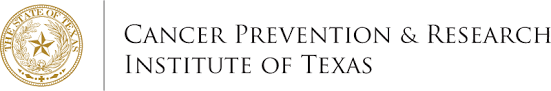 Rice University








Houston – Texas/US
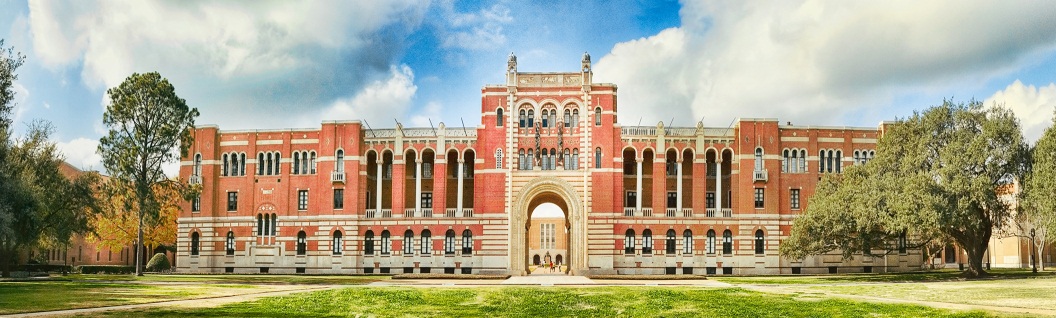 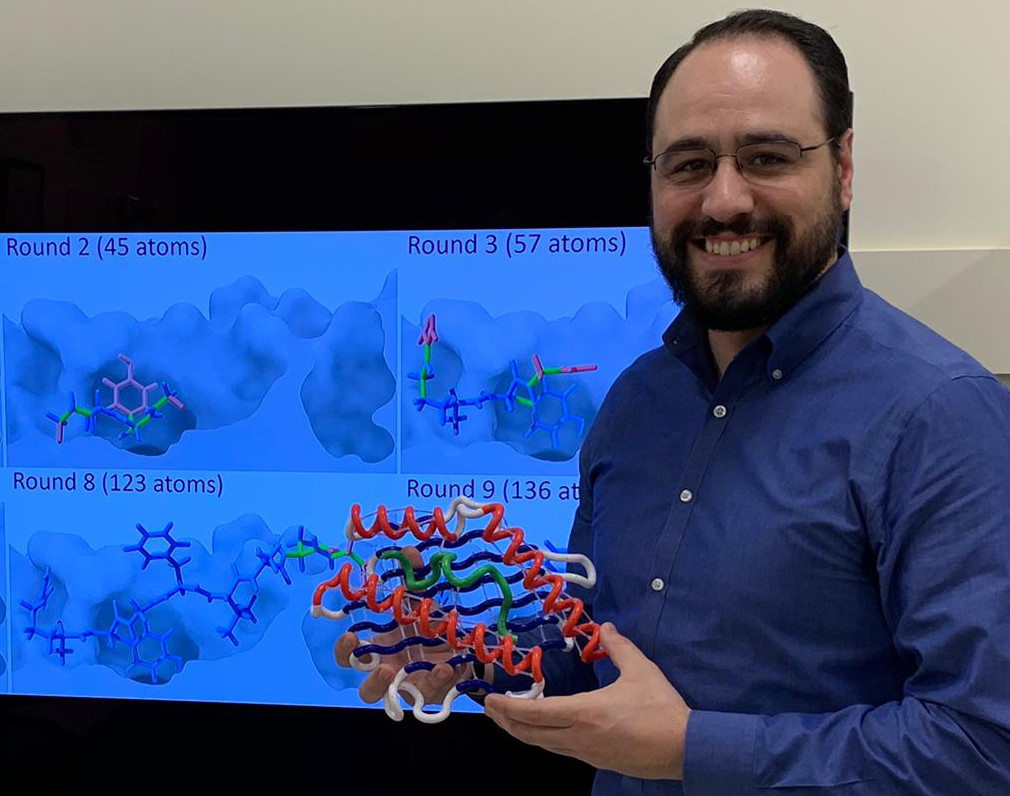 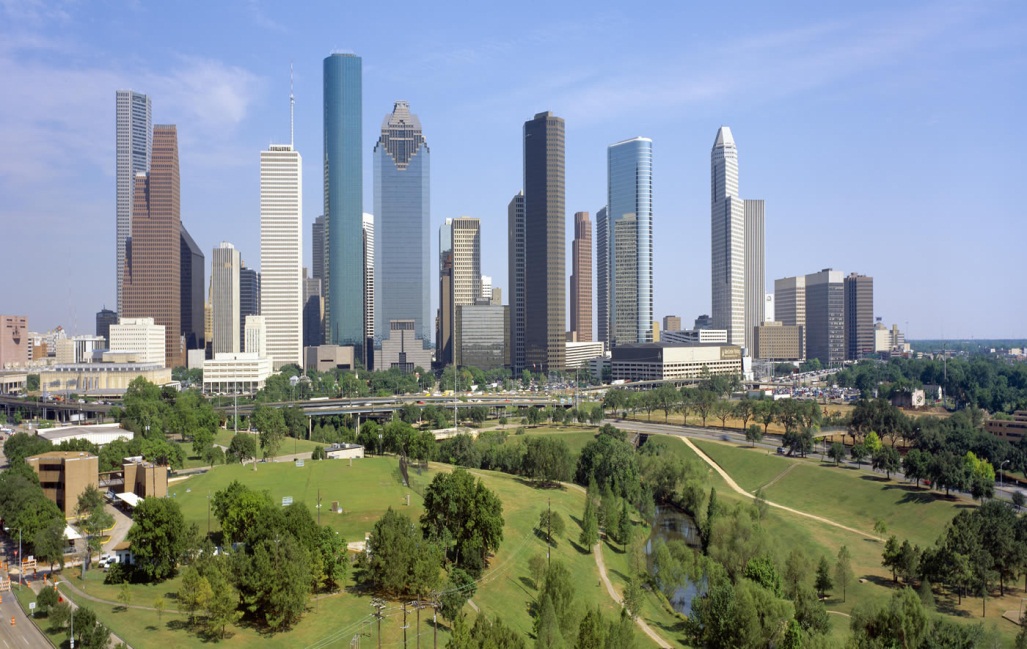 dinler@rice.edu
dinlerantunes.com